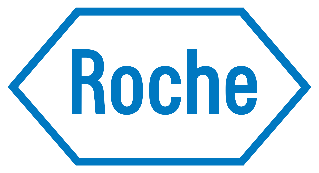 This activity has been supported by a grant from Roche Products Ltd
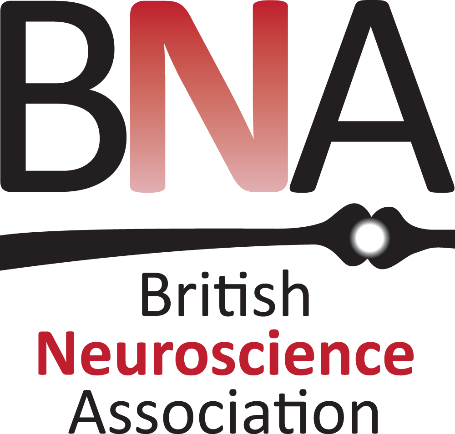 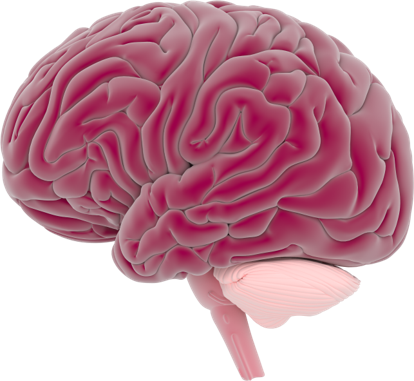 Drugs
& Addiction
'Presenter 2'
'Presenter 1'
Contents:
What do you know about drugs?
The neuroscience of drug abuse
The neuroscience of drug addiction
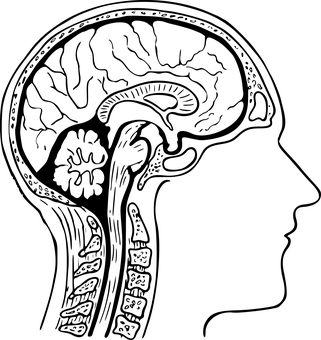 What do you know about drugs?
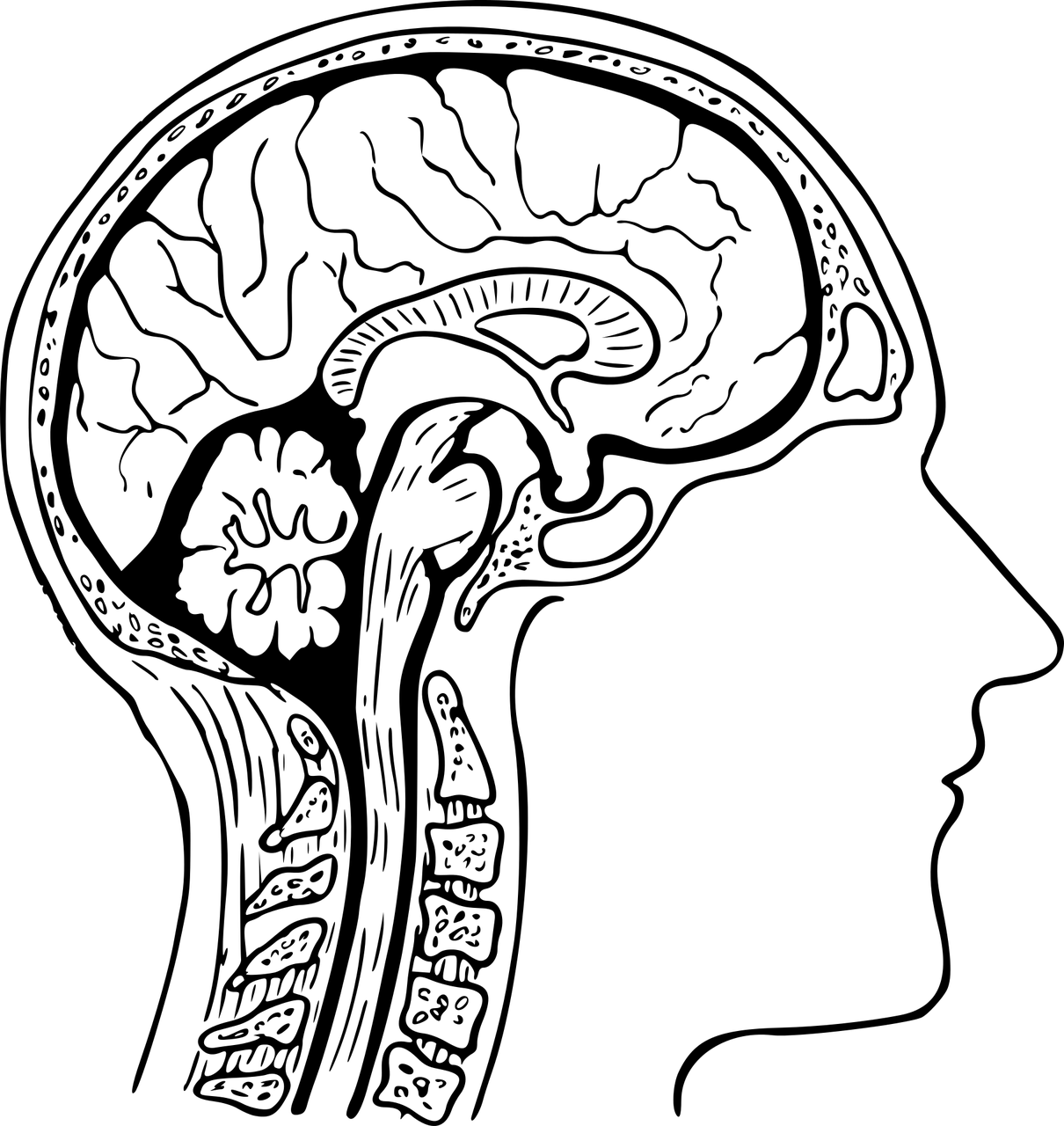 Medicines
Drugs of abuse
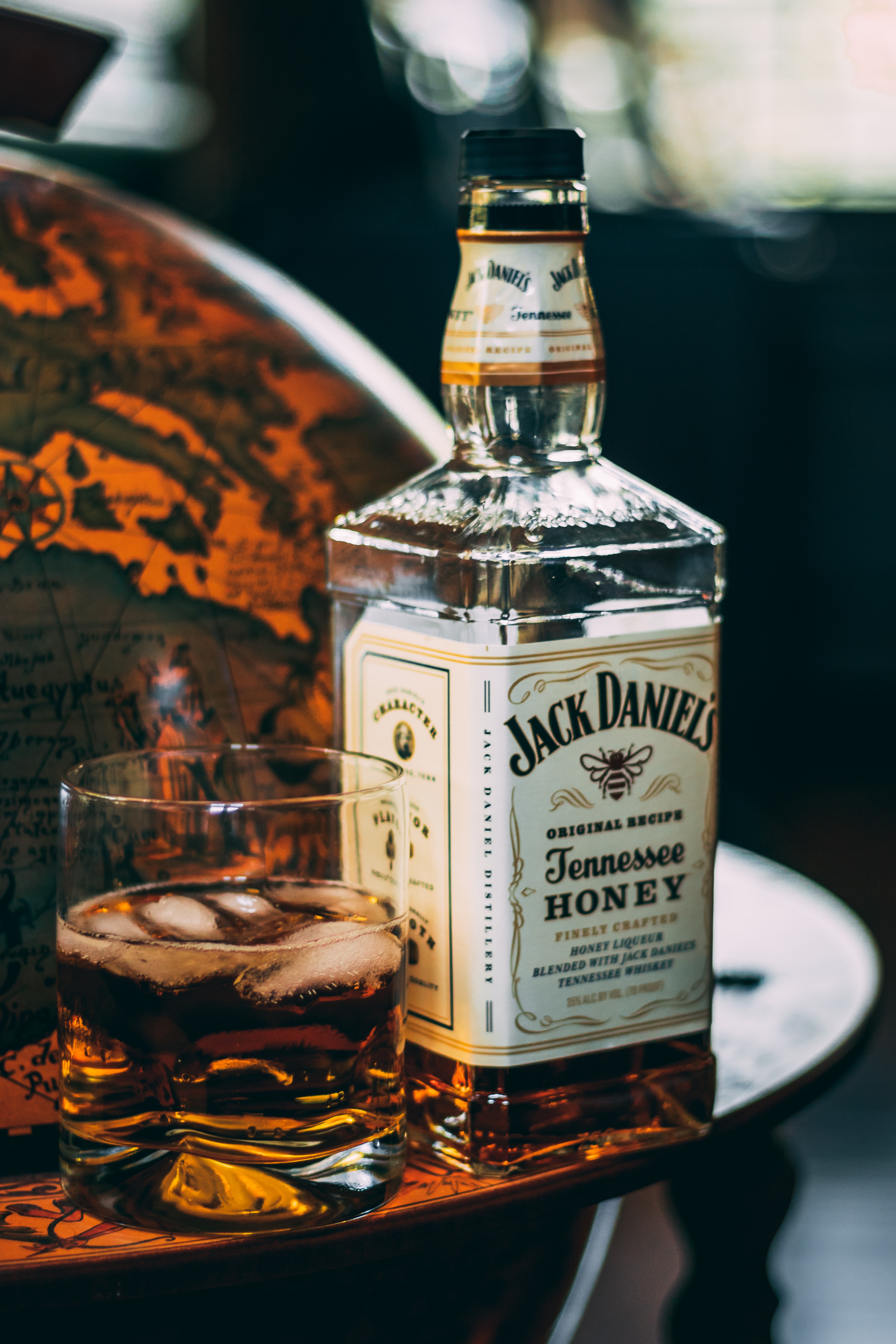 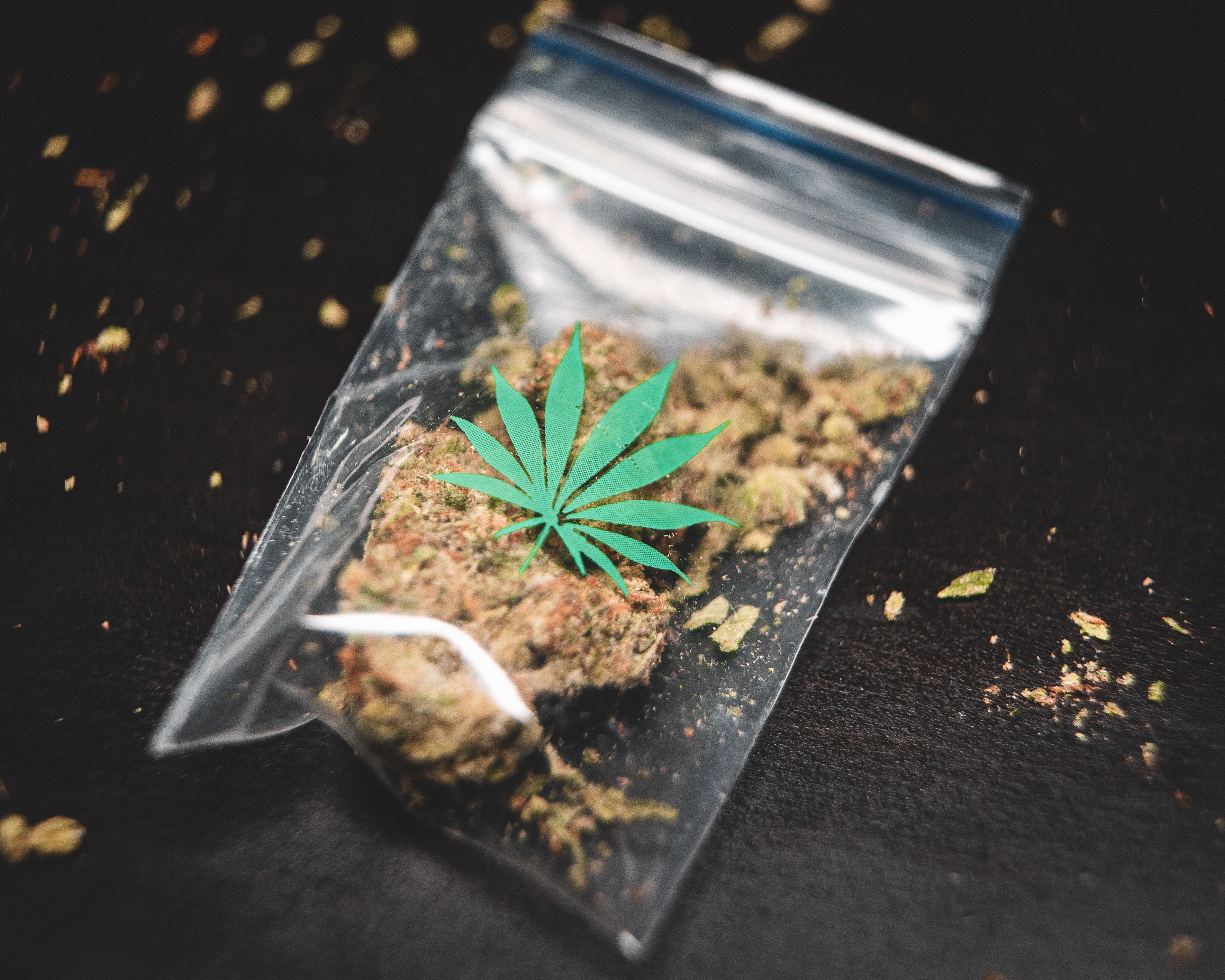 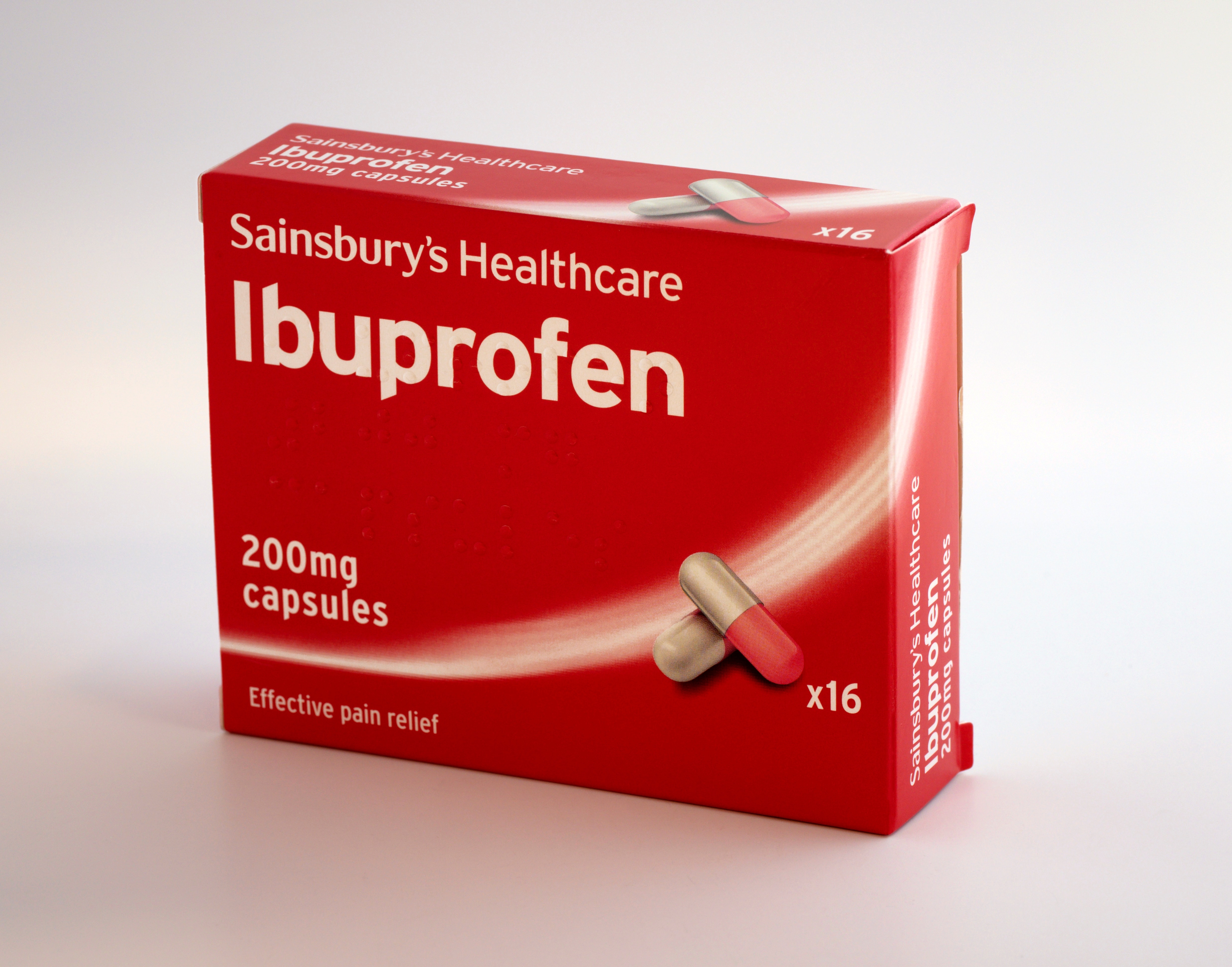 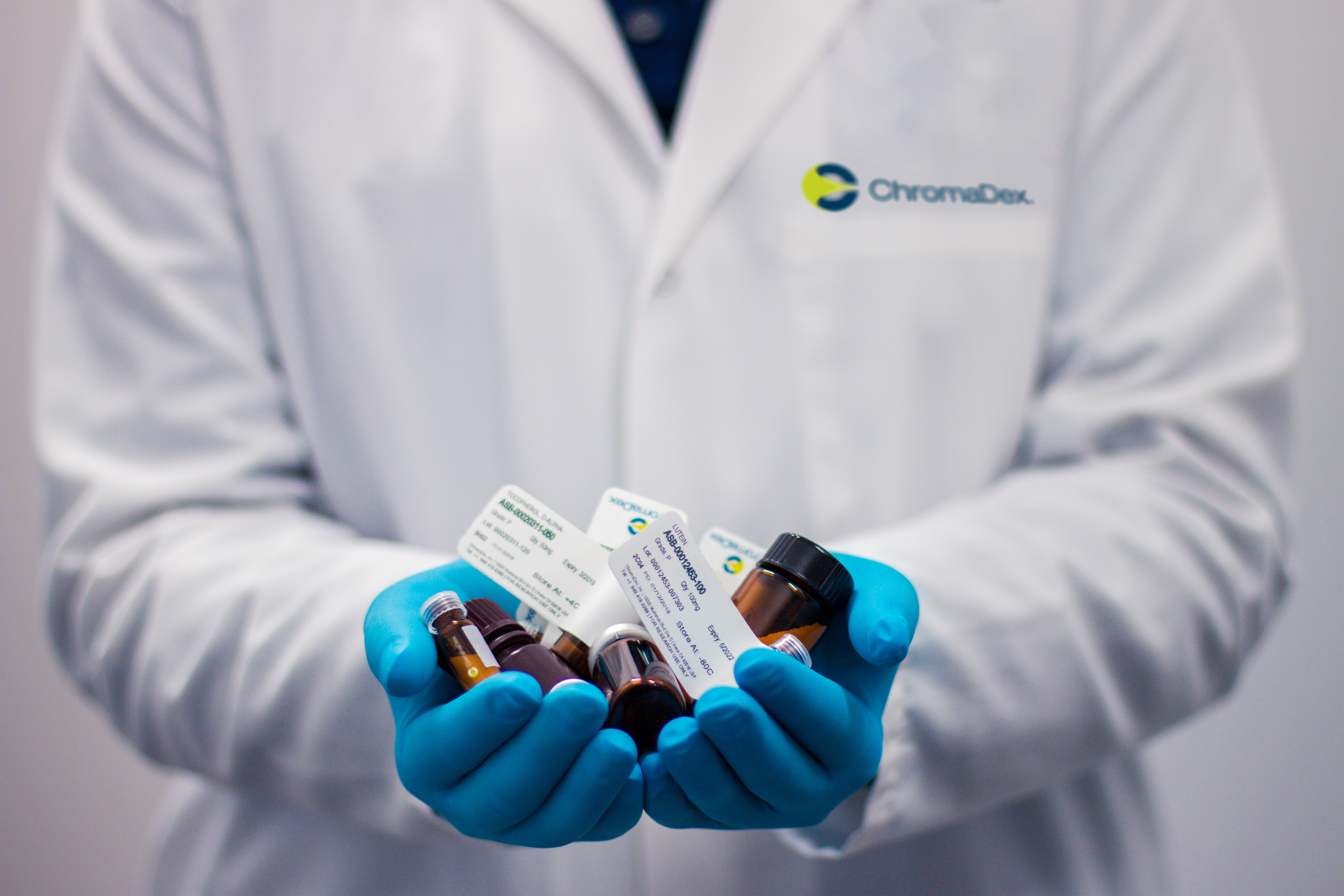 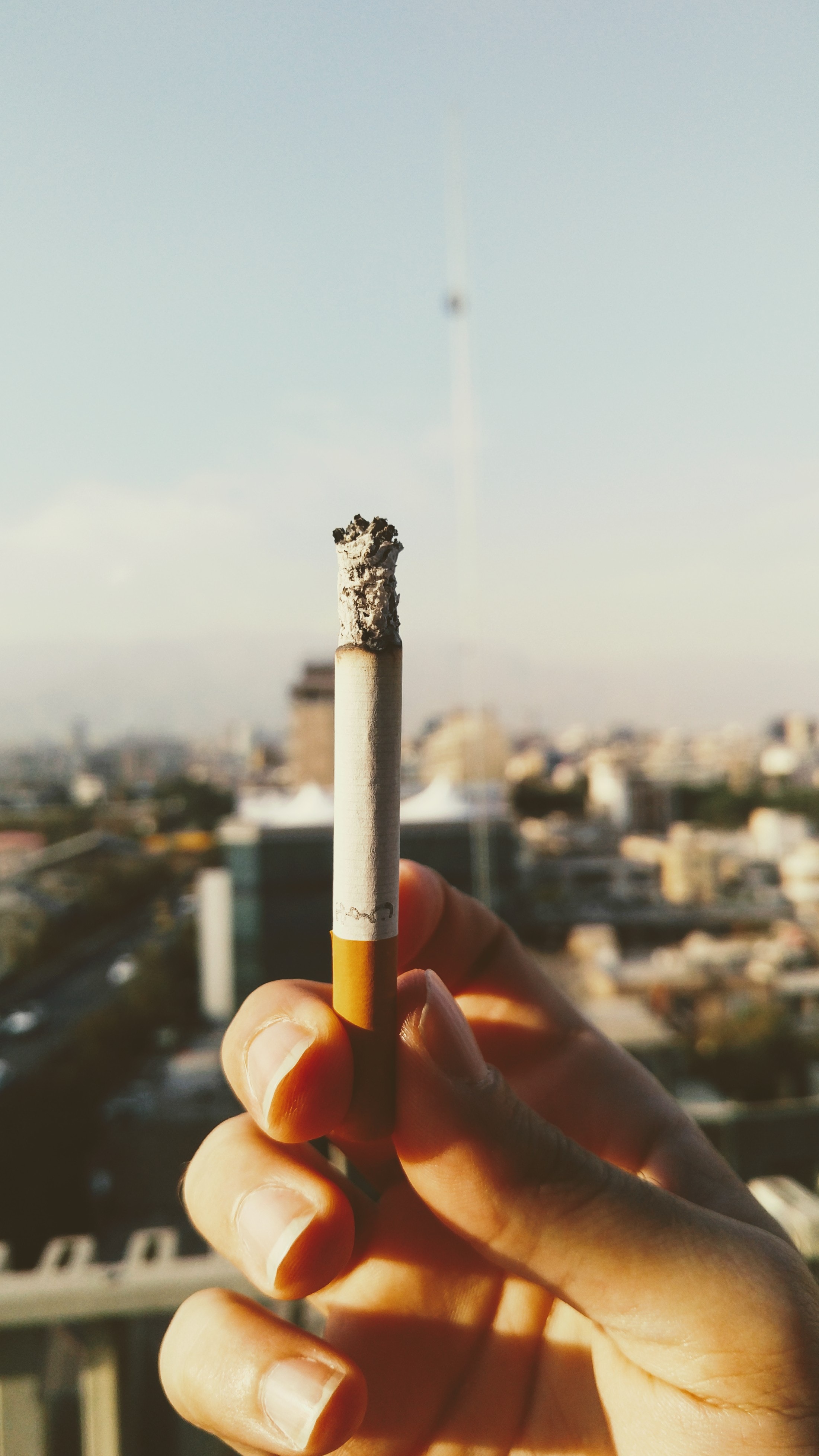 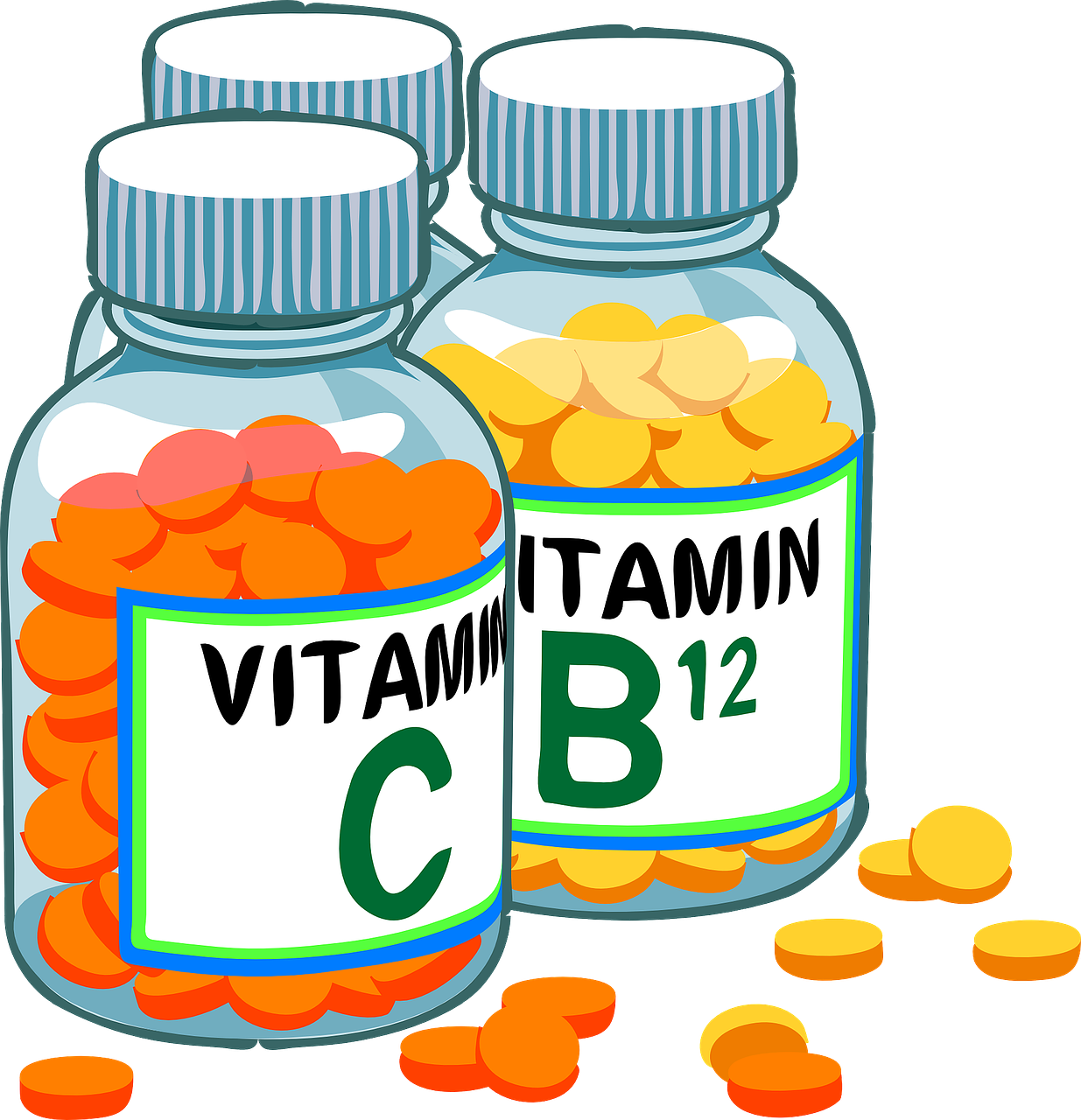 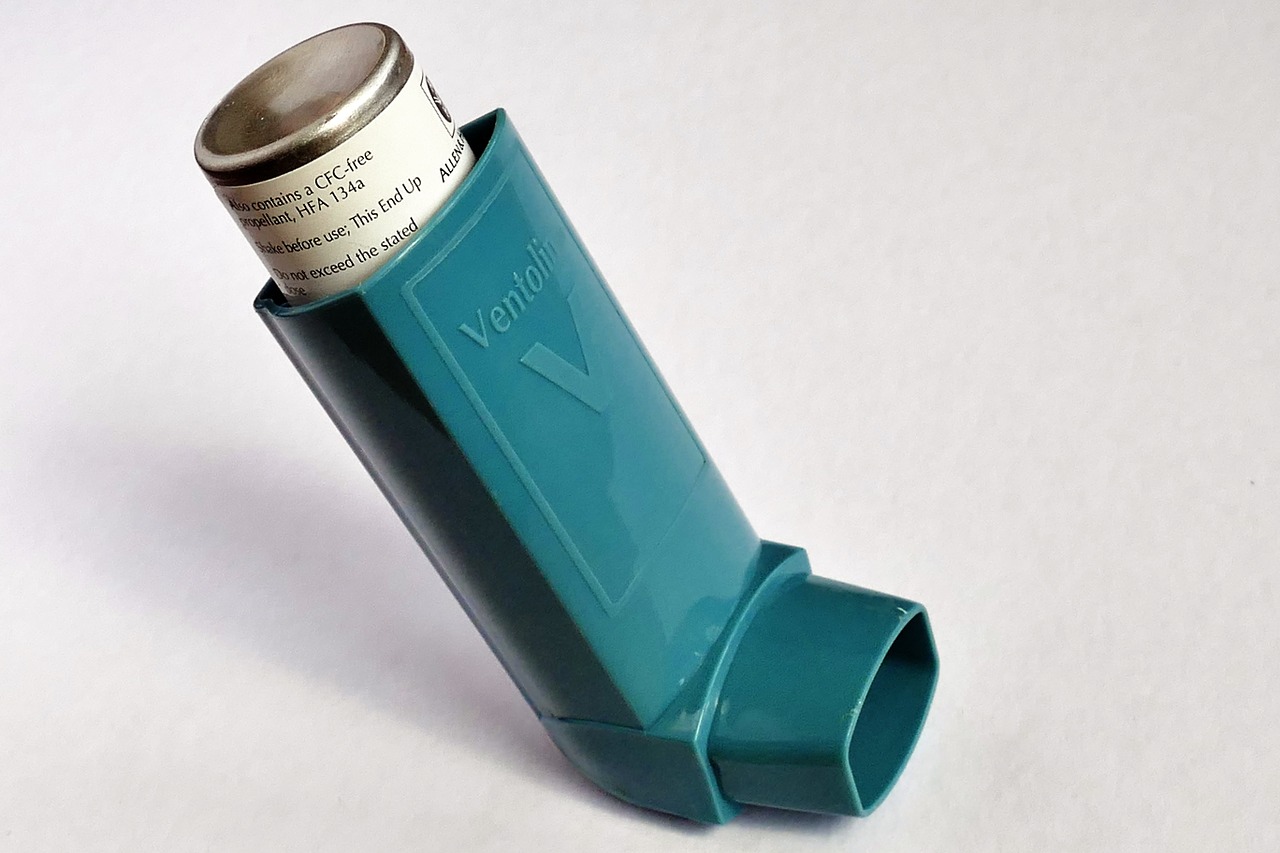 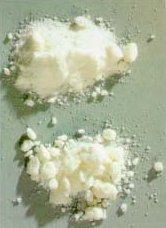 Neuroscience: 
understanding drug abuse
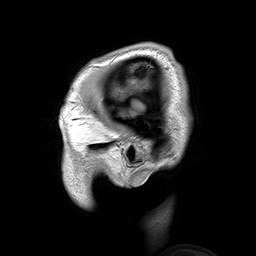 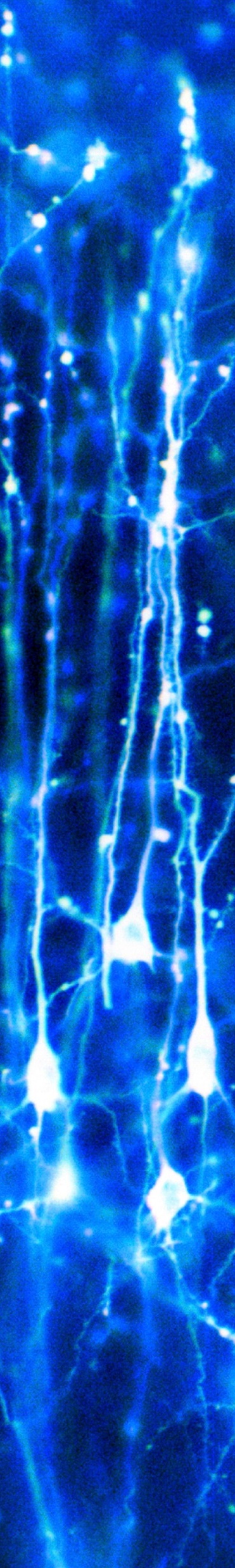 Neuron
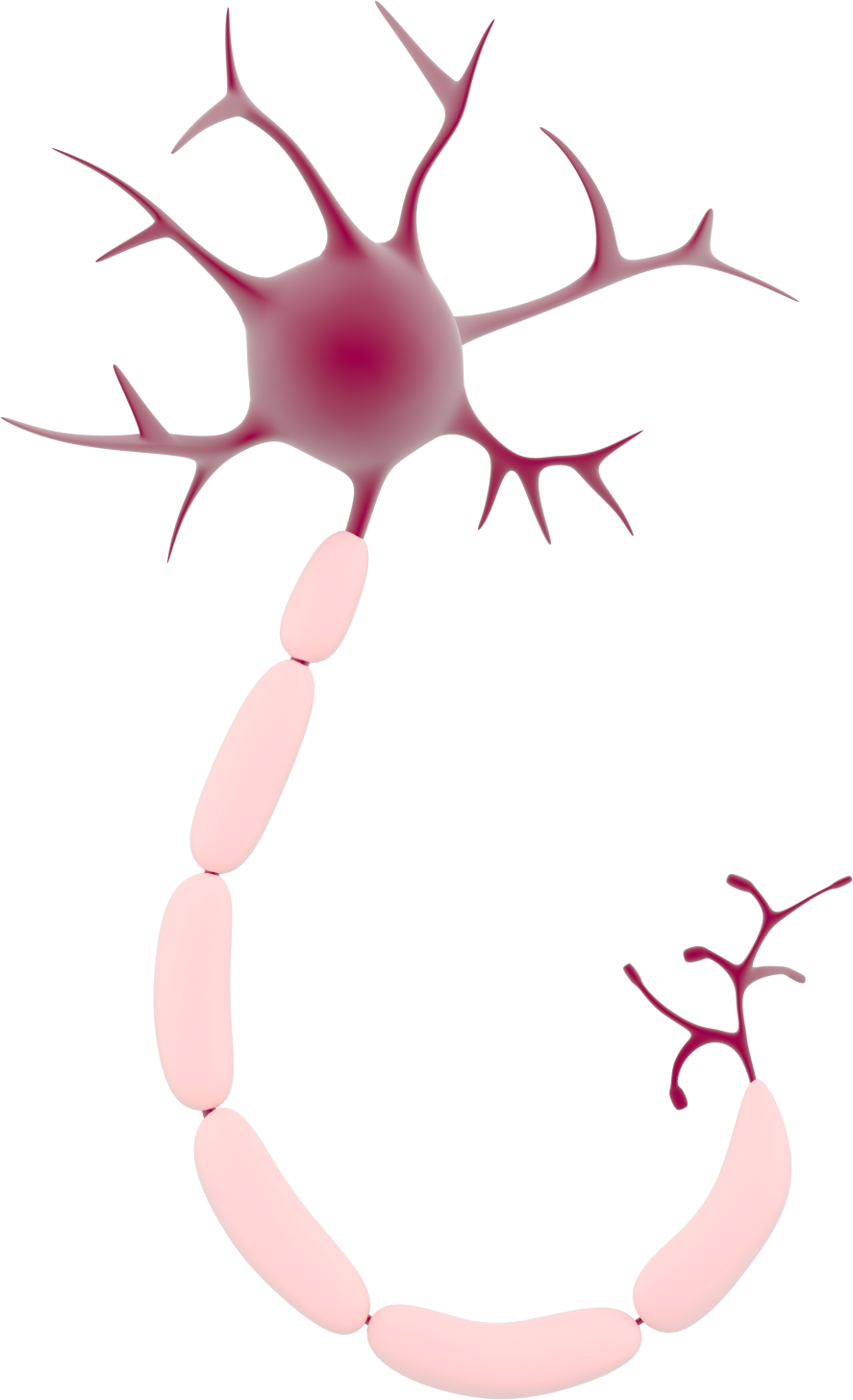 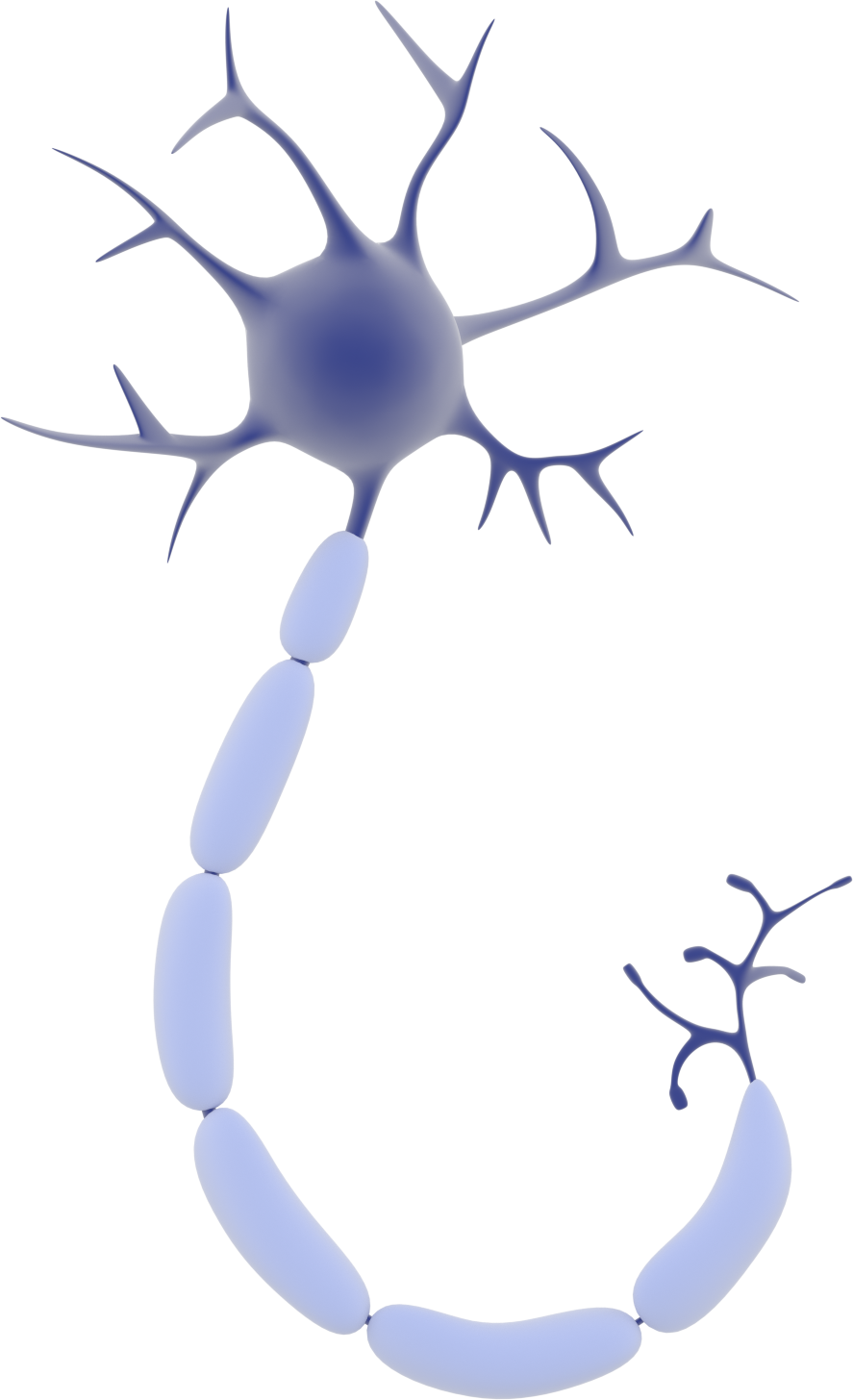 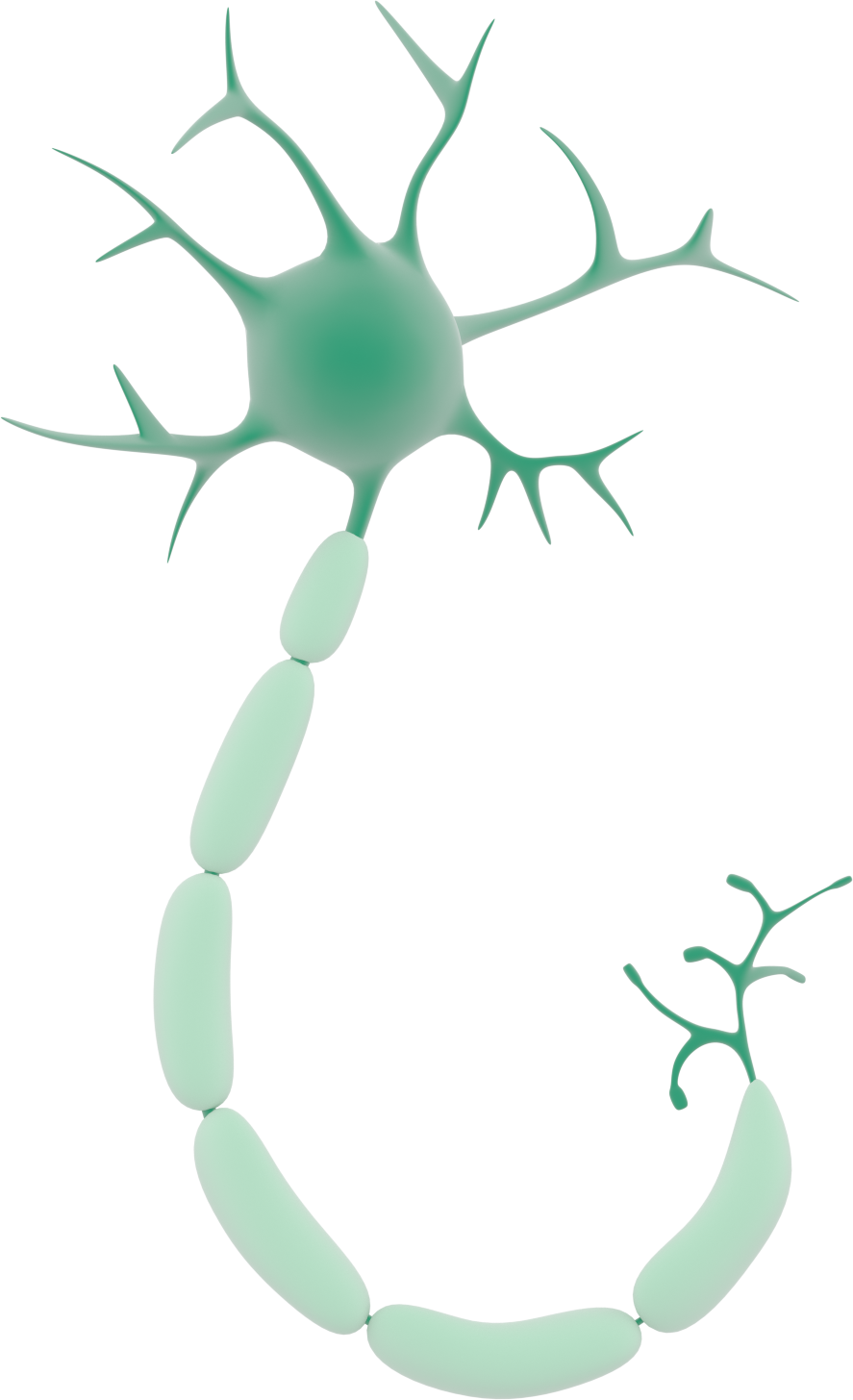 Signal sent
Signal received
'Neurons in the brain' by Dr Jonathan Clarke
Neurons communicate by releasing chemicals called neurotransmitters into the synapse
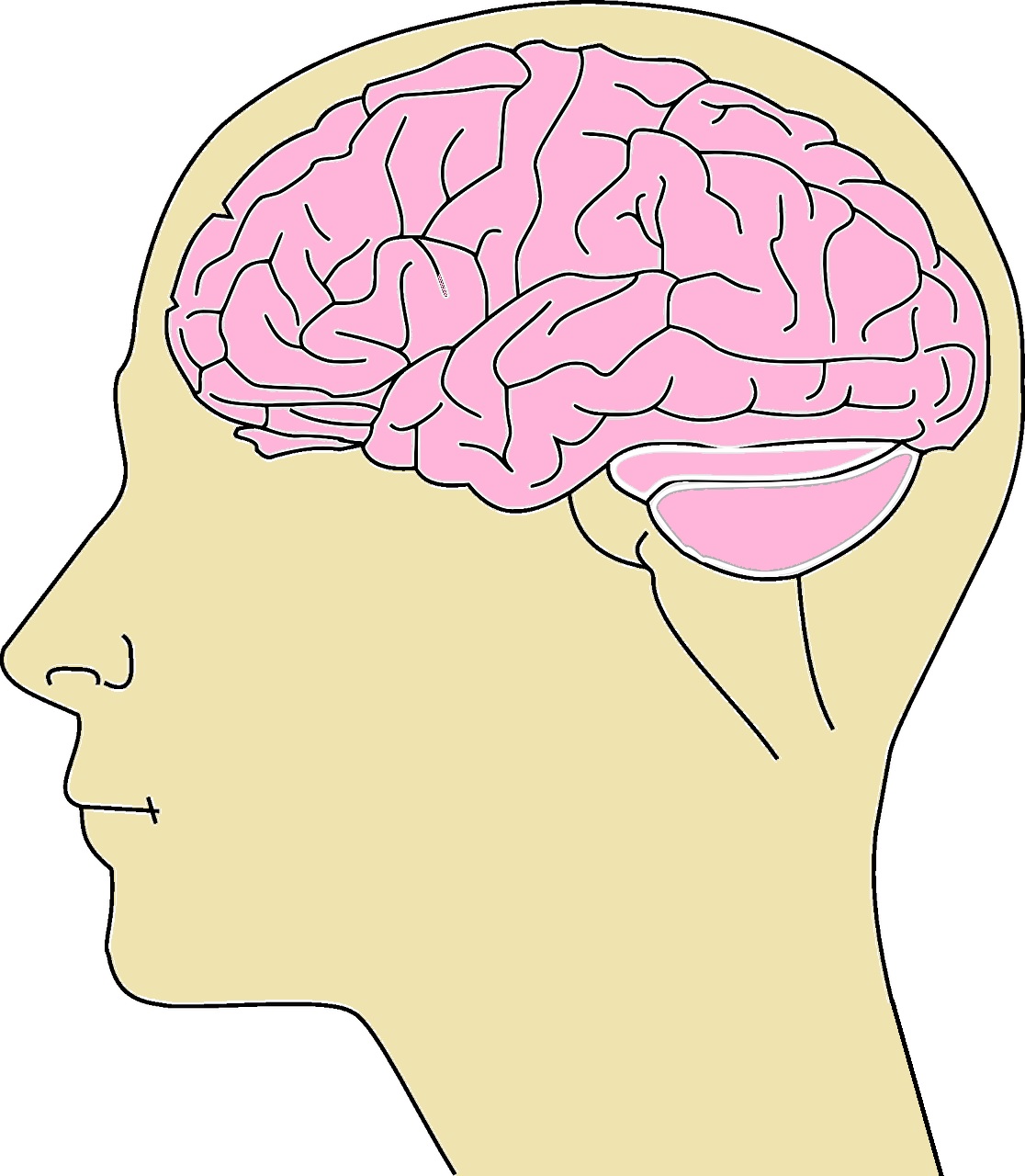 Synapse
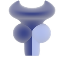 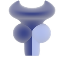 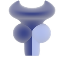 Chemicals in between neurons
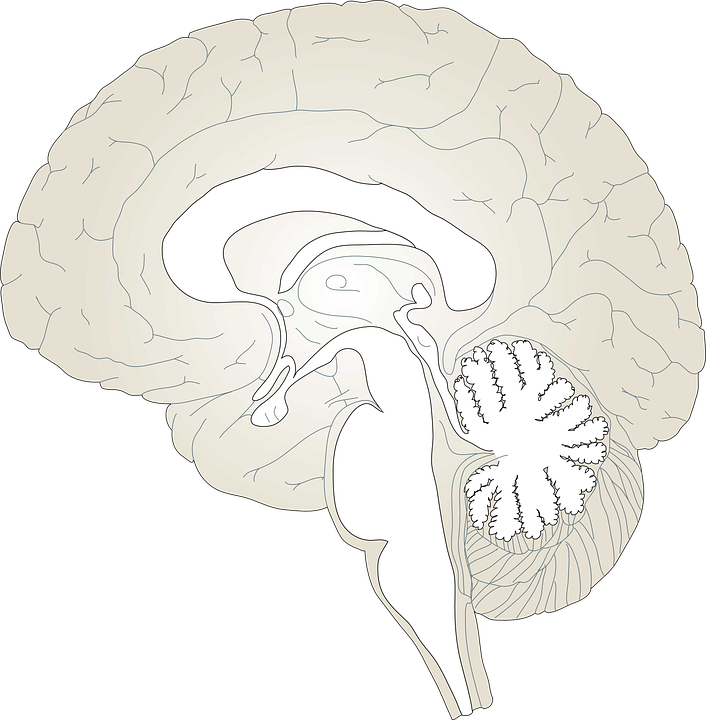 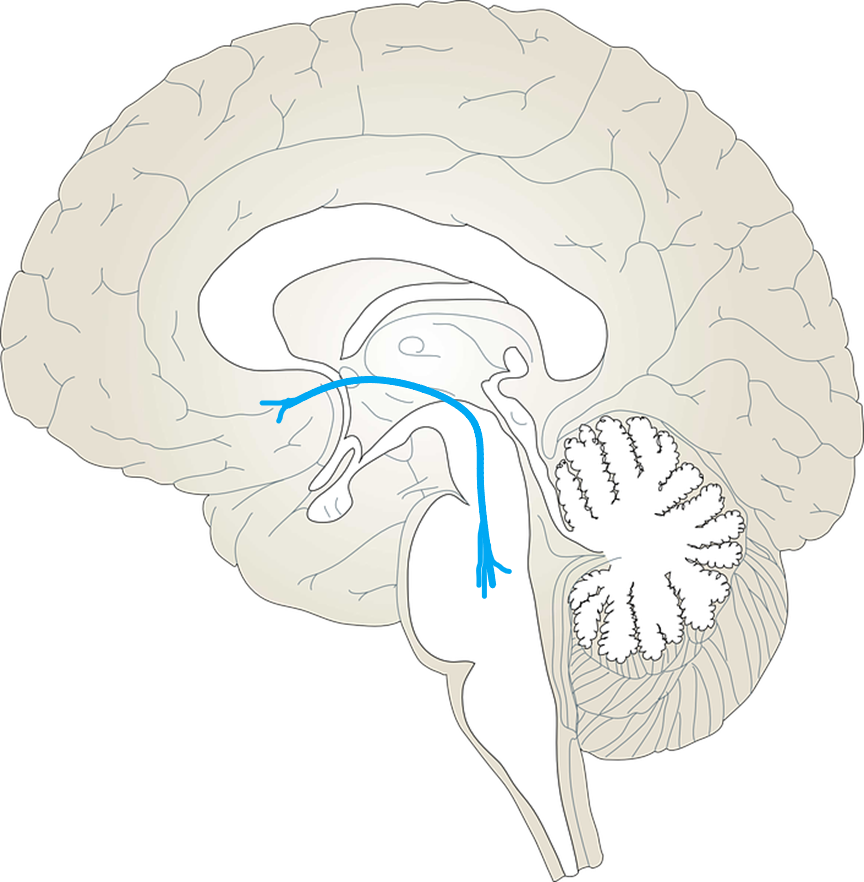 The Reward System/Mesolimbic pathway
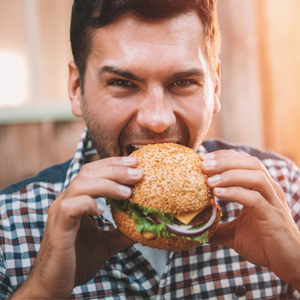 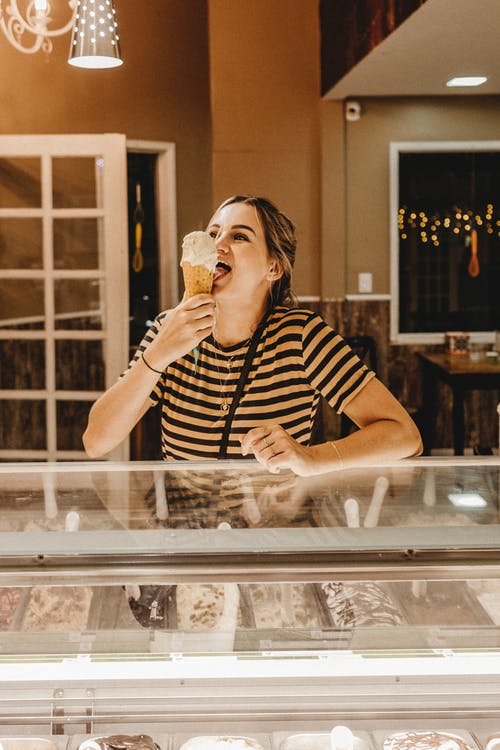 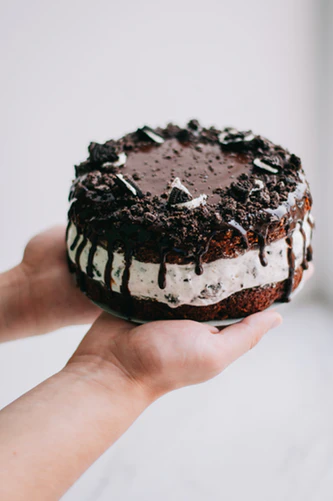 What is your favourite food?
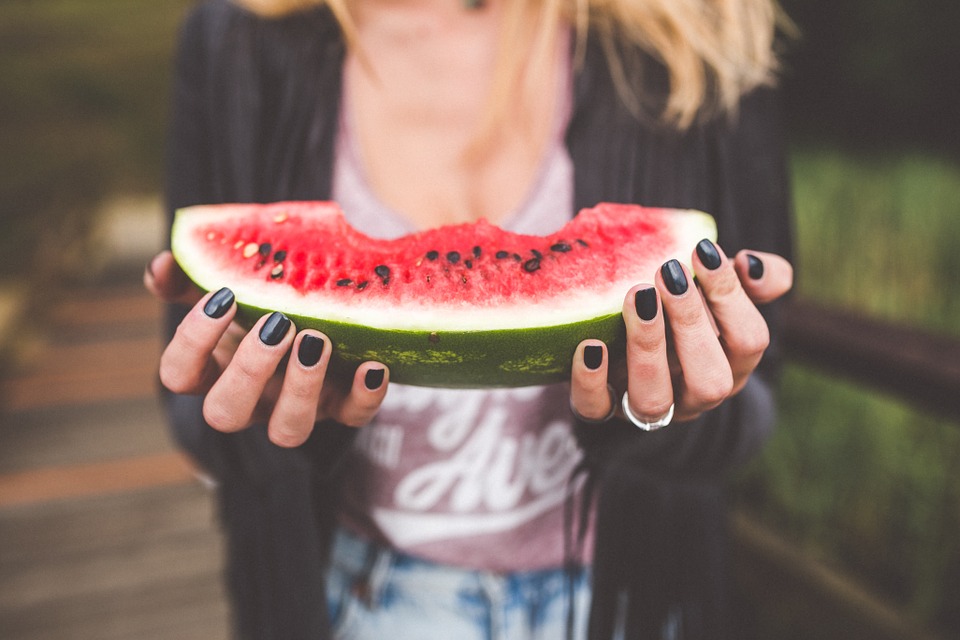 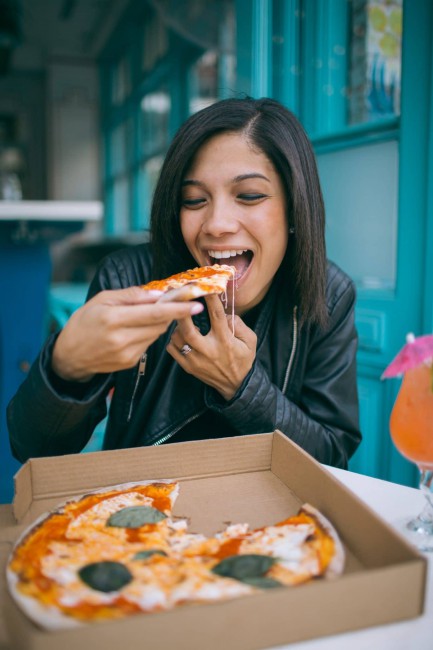 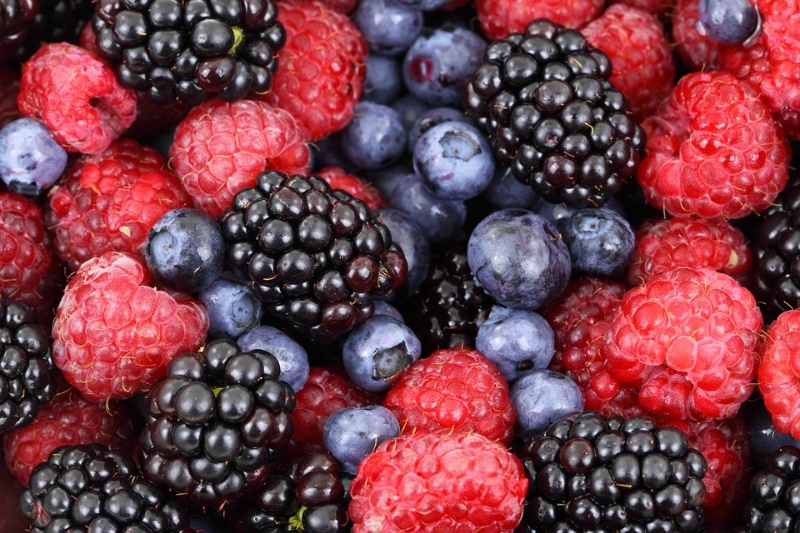 Drugs increase dopamine in the brain
Drugs
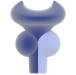 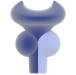 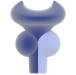 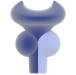 Dopamine
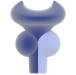 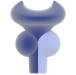 More dopamine!
The Reward System/Mesolimbic pathway
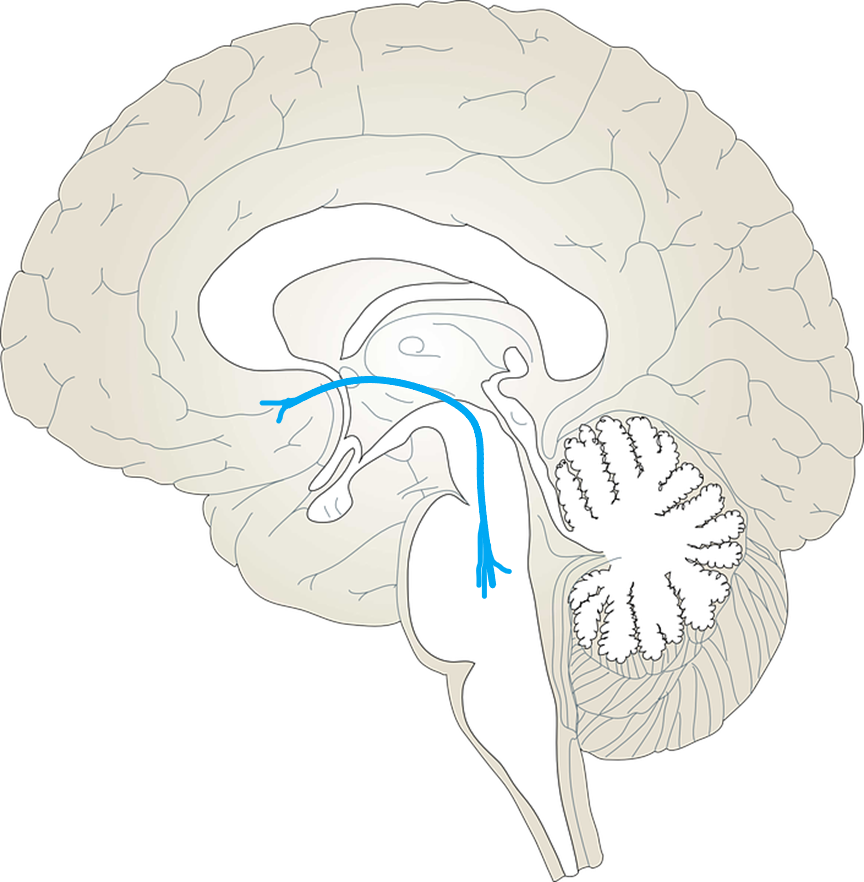 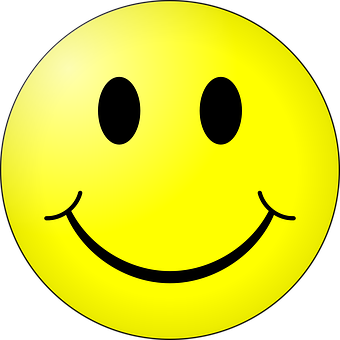 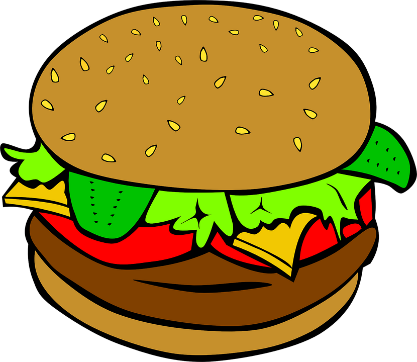 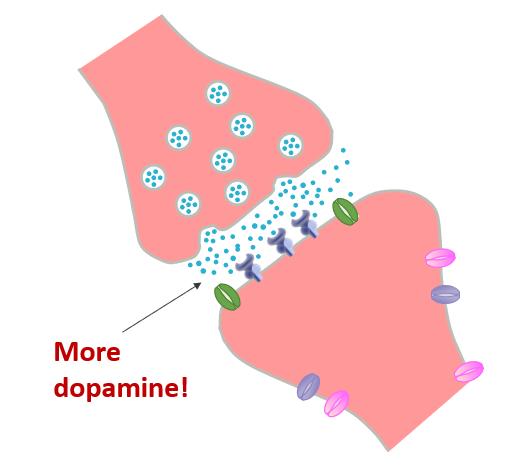 Mouse Party Game
See what happens in the brains of different mice on drugs!
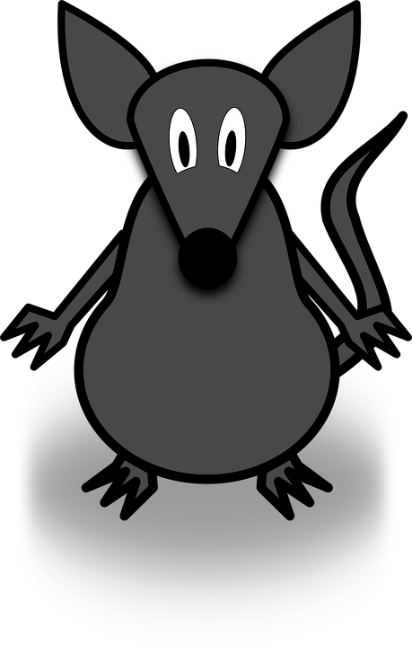 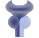 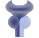 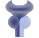 [Speaker Notes: https://learn.genetics.utah.edu/content/addiction/mouse/]
Different Types of drugs have different effects
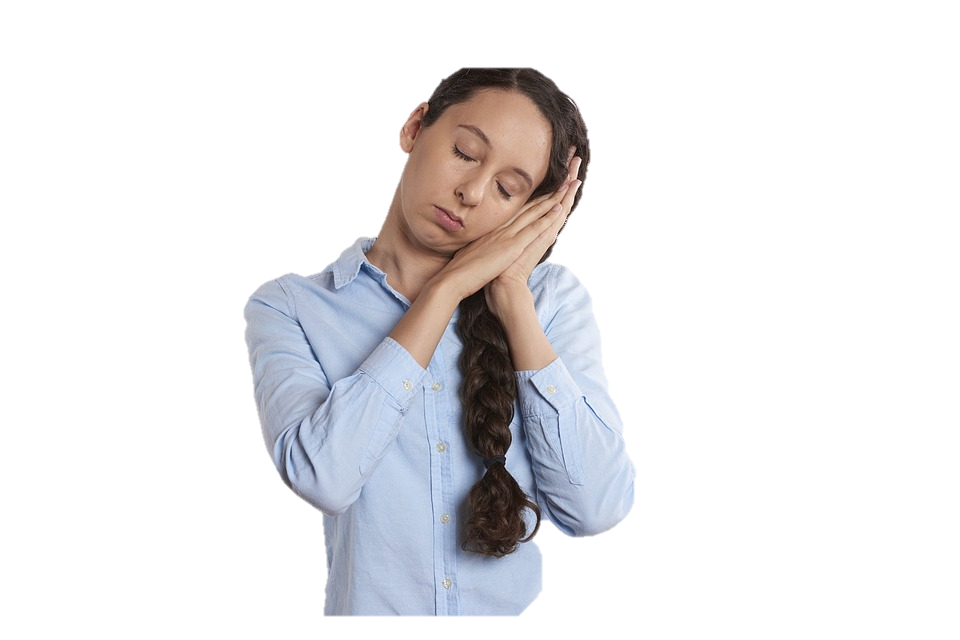 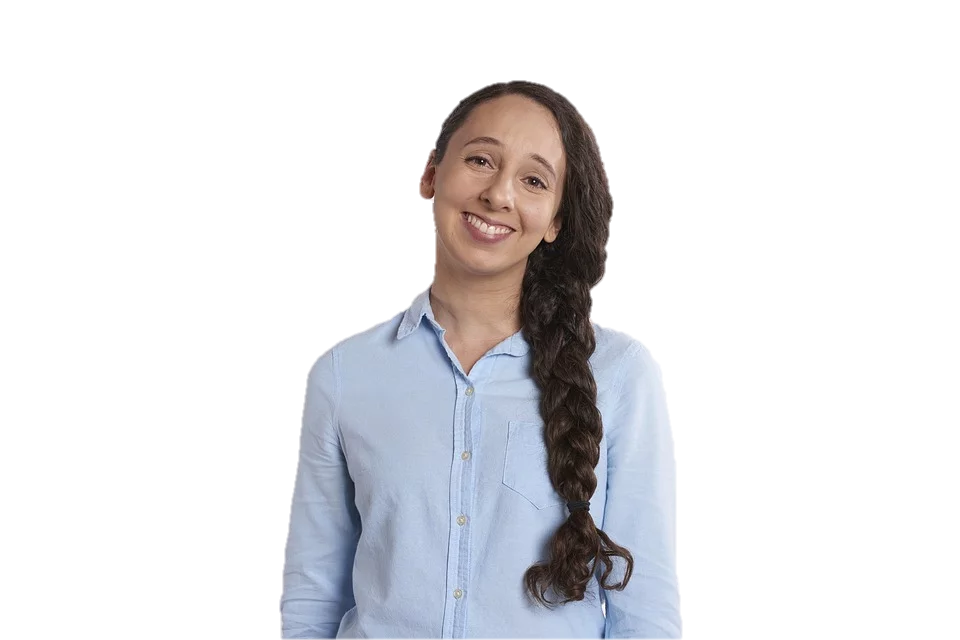 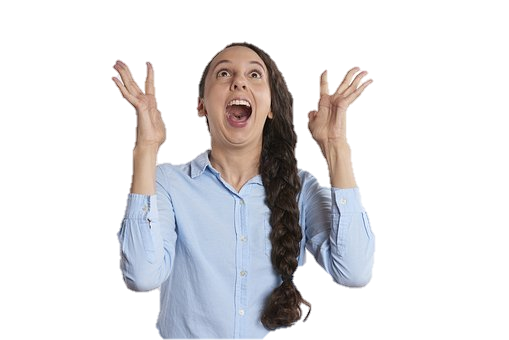 Stimulants
e.g. cocaine
Opiates
e.g. morphine
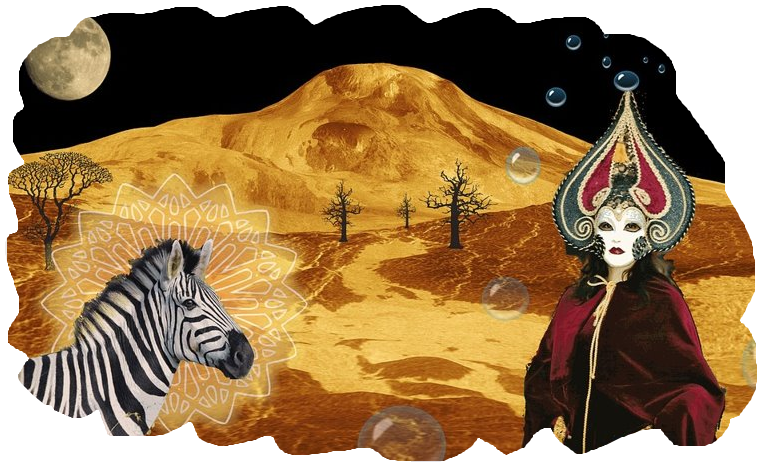 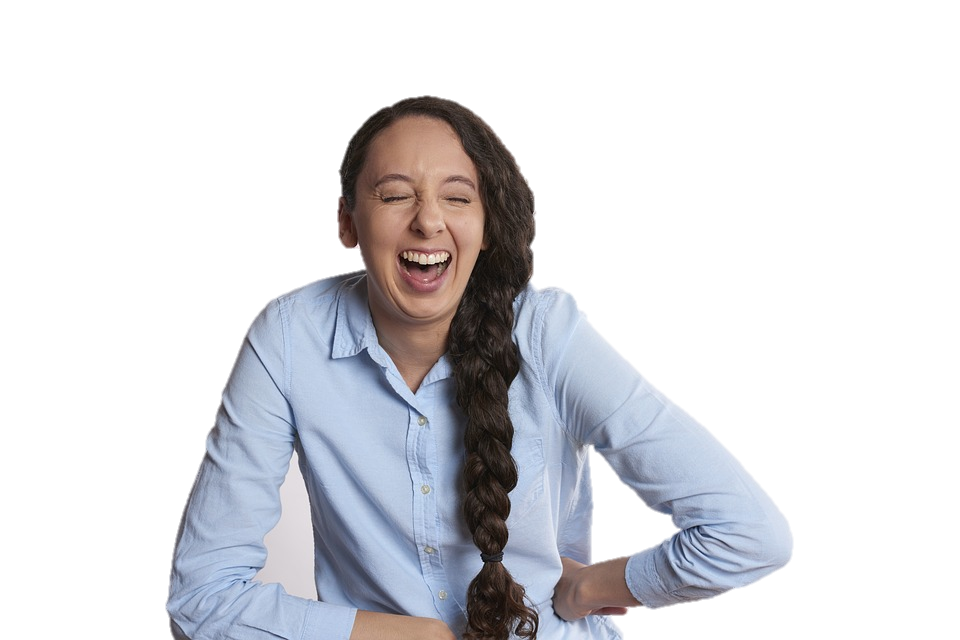 Depressants
e.g. alcohol
Hallucinogens
e.g. LSD
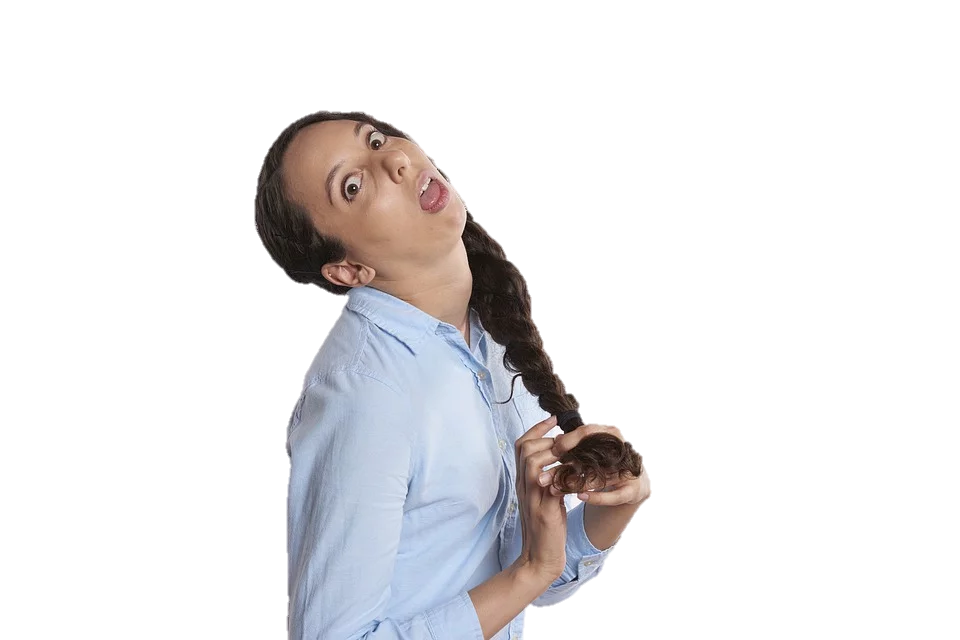 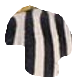 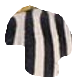 [Speaker Notes: Some drugs can be in more than one category e.g. cannabis is a depressant, stimulant and hallucinogen, and heroin is both an opiate and a depressant 

Mixing is really dangerous, for example if you drink alcohol and take some toher sedative drug at the same time- high risk of respiratory failure and this can be lethal

There are four main groups of drugs, divided according to their major effects, plus a few substances that do not easily fit into any category. The main categories are:
stimulants (e.g. cocaine)
depressants (e.g. alcohol)
opium-related painkillers (e.g. heroin)
hallucinogens (e.g. LSD)

From: https://www.mind.org.uk/information-support/types-of-mental-health-problems/drugs-recreational-drugs-alcohol/types-of-recreational-drug/]
Alcohol
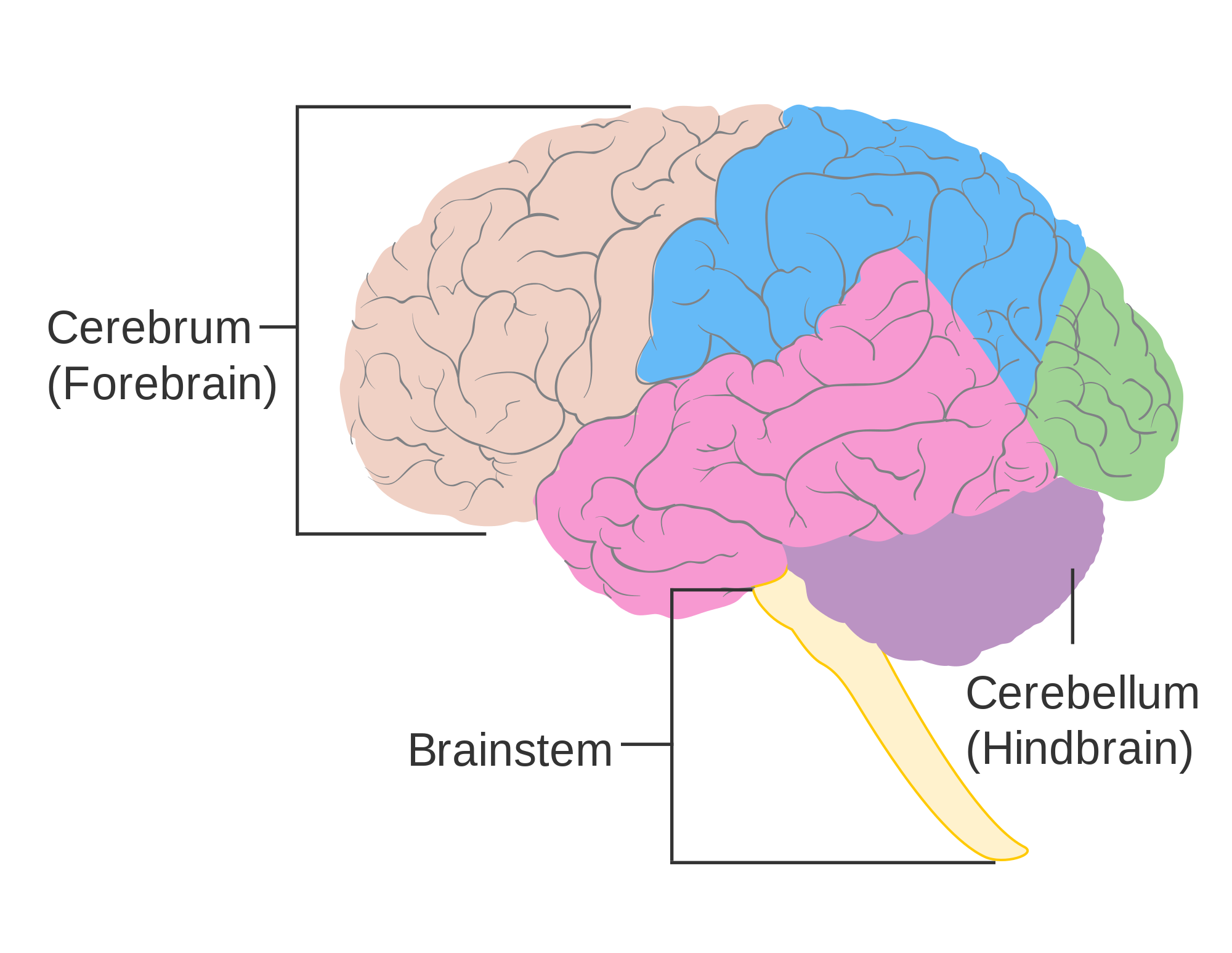 Movement
Sensations
Vision
Decision making
Memory and learning
Vital functions e.g. heart rate and breathing
Coordination
[Speaker Notes: Talk about alcohol short term effects and long term effects here]
Cannabis
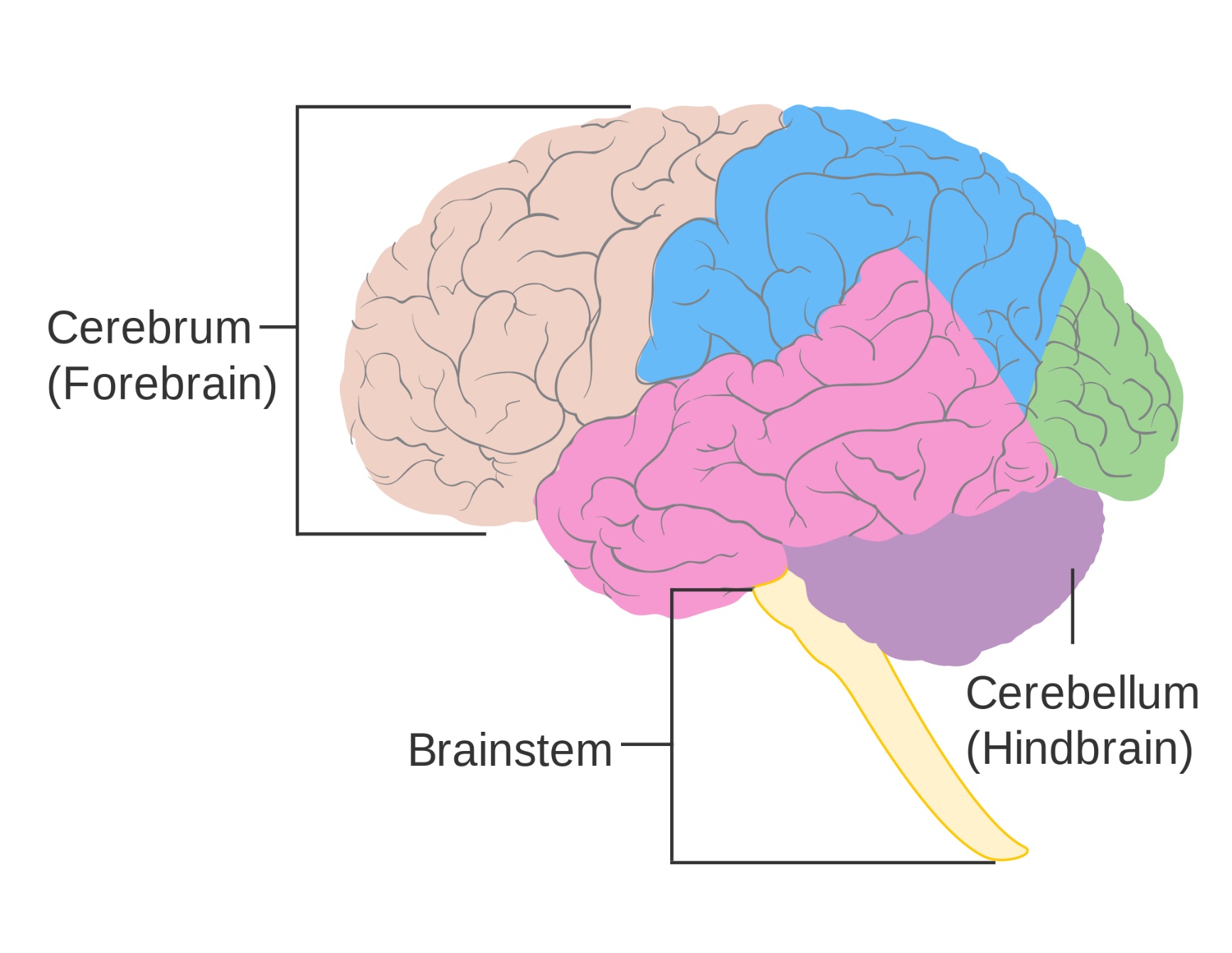 Movement
Sensations
Hallucinations
Decision making
Memory and learning
Appetite
Coordination
[Speaker Notes: Type of drug: stimulant, depressant and hallucinogen]
Neuroscience: 
understanding drug addiction
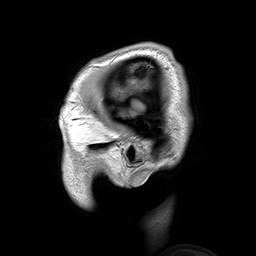 What is addiction?
‘Addiction is defined as not having control over doing, taking or using something to the point where it could be harmful to you’- NHS
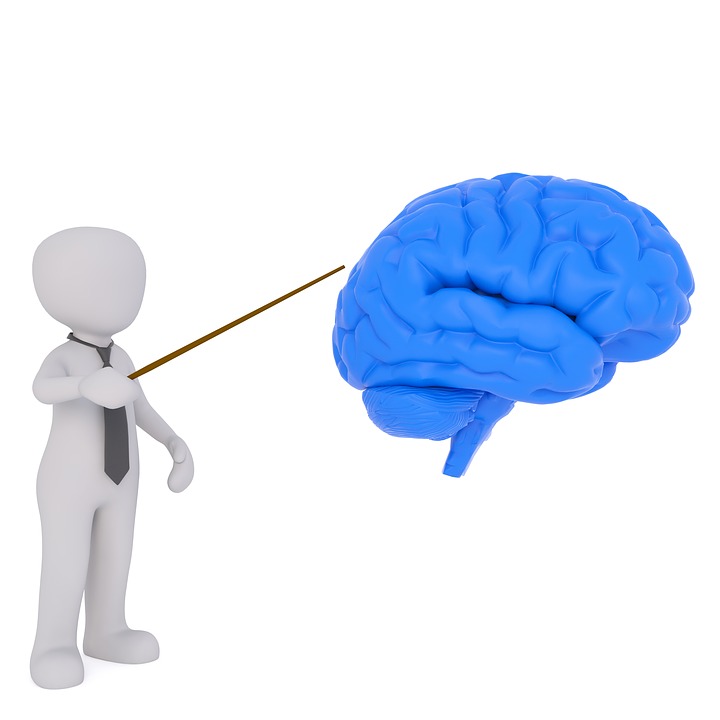 How can drug addiction harm you?
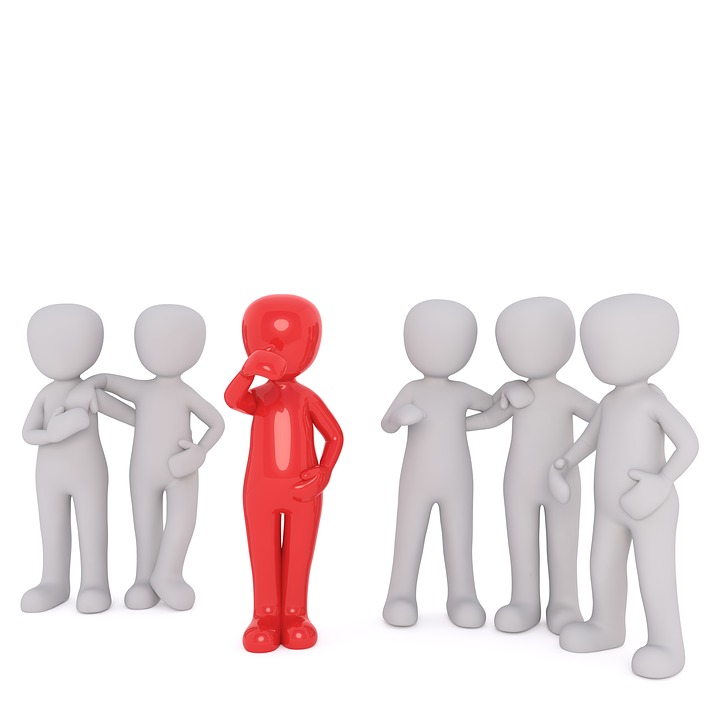 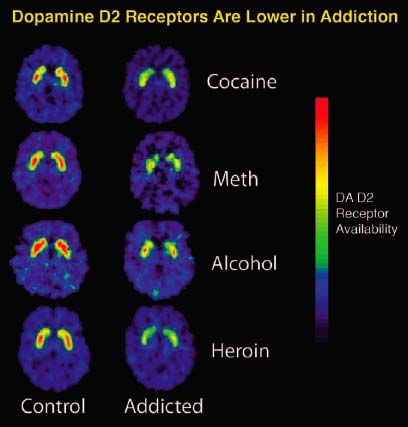 Addiction: brain changes! Neuroadaptation
Source: National Institute on Drug Abuse; National Institutes of Health; U.S. Department of Health and Human Services.
[Speaker Notes: The PET images show that repeated exposure to drugs depletes the brain's dopamine receptors, which are critical for one's ability to experience pleasure and reward.]
Drugs can decrease the number of dopamine receptors in the brain
Drug abuse
Drug addiction
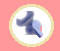 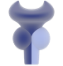 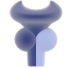 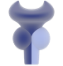 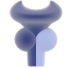 More dopamine!
Fewer receptors!
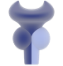 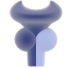 Card game
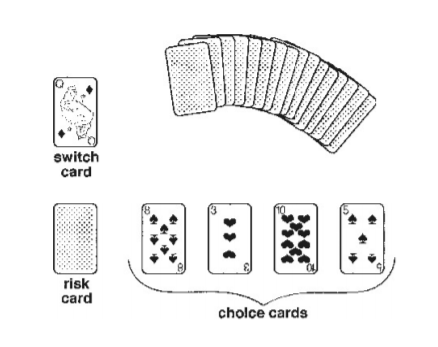 Instructions:
Pick a card from the small pile (switch card) 
Pick a card from the larger pile and put it face down (risk card)
Pick up as many cards as you want from the larger pile (choice cards)
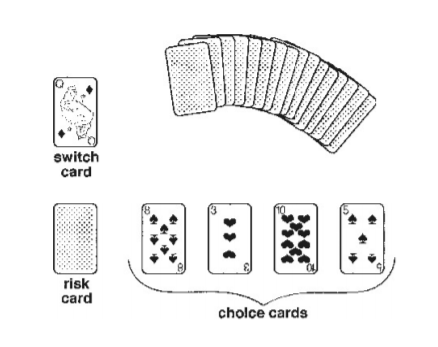 Card game
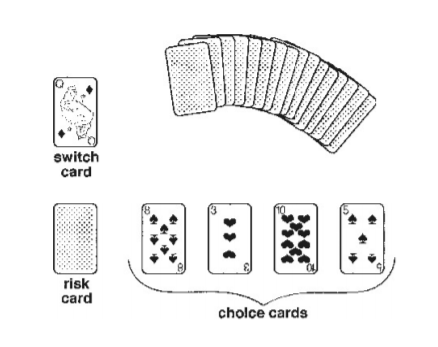 Jack: 15 points
Queen: 25 points
King: 35 points
Ace: 1 point
All other cards: number on card is the number of points 

Add up the choice cards and the risk card, is the value higher than the switch card?
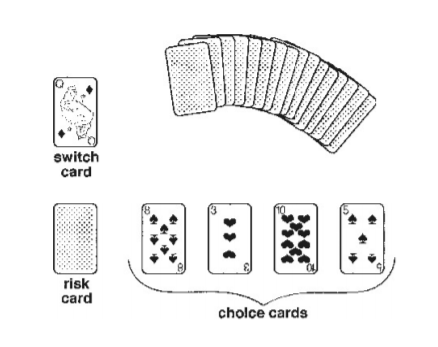 Card game
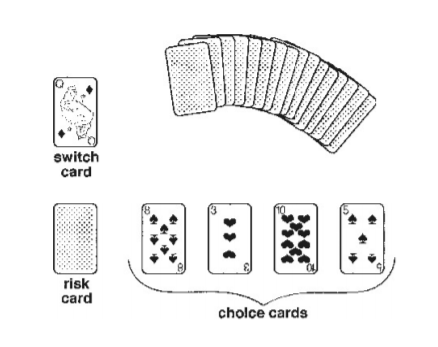 What do all the types of cards mean?

Choice cards: each represents an episode of drug abuse
Risk card: your individual risk of becoming addicted according to your genes and environment 
Switch card: the point at which, if exceeded, drug abuse will result in drug addiction
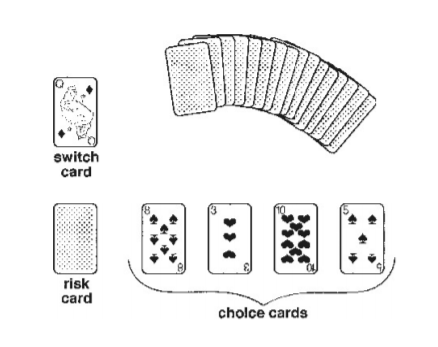 Treatments for drug addiction?
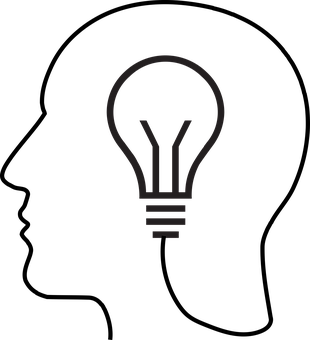 Take home messages:
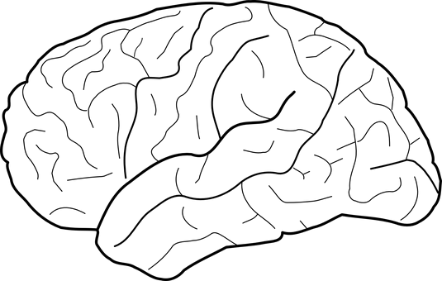 There is an overlap between medicines and drugs of abuse

Drugs of abuse give you a feeling of pleasure through increasing the neurotransmitter dopamine in the reward pathway 

Drug abuse can lead to drug addiction when more permanent changes in the brain have occurred and this is called neuroadaptation

We all have different genetic and environmental risk factors that we may not know about, which could make us more vulnerable to drug abuse and addiction 

Neuroscience has provided us with all the knowledge we have today of brain function and drug abuse/addiction, and it is important to understand the brain in order to develop treatments!
[Speaker Notes: Briefly Introduce myself]